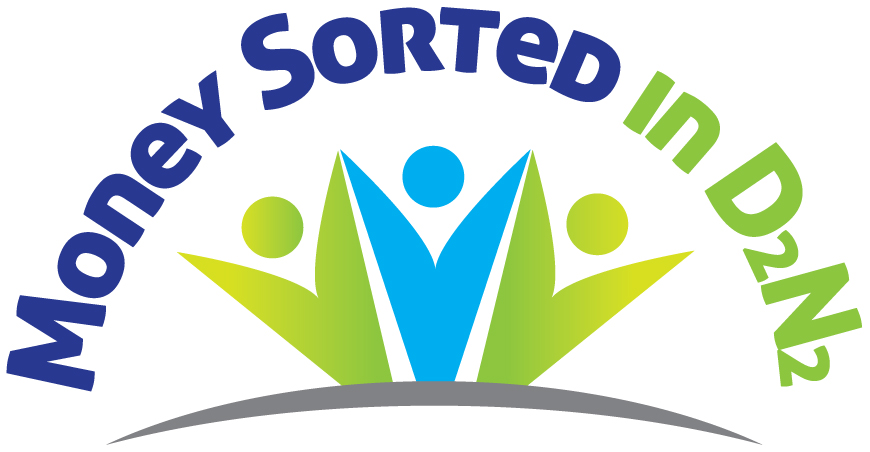 A financial inclusion project helping people with money management and improving people’s financial well-being
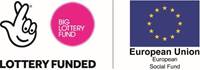 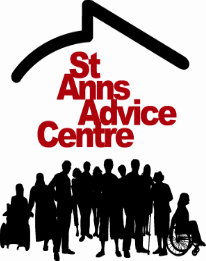 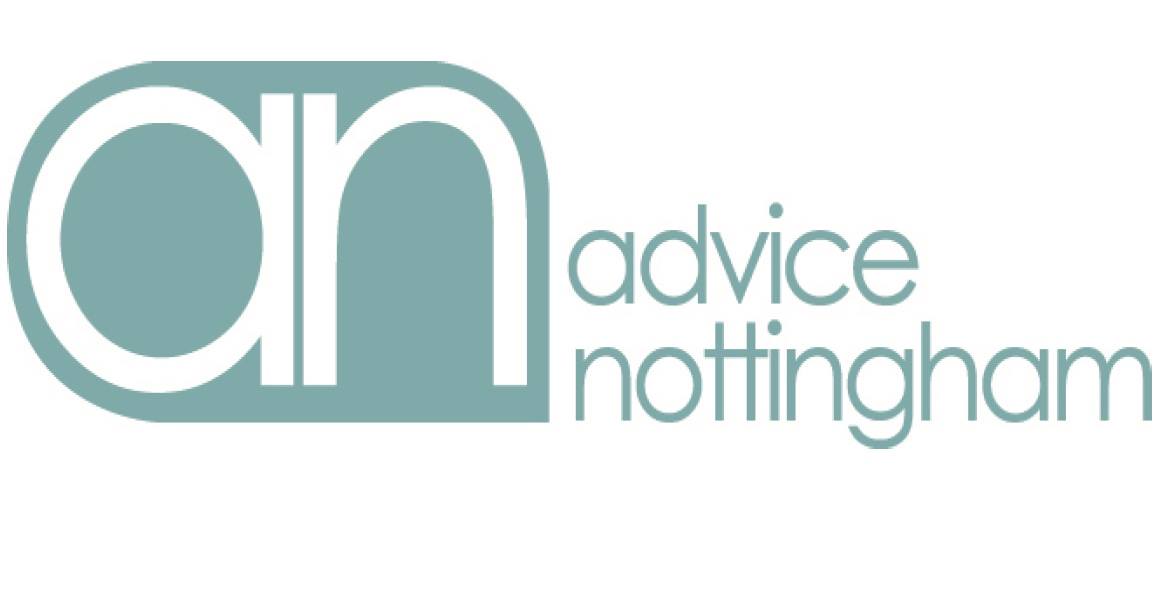 Building Better Opportunities
Money Sorted in D2N2 

3 year project funded as part of the Building Better Opportunities programme in D2N2.  

Jointly funded by the Big Lottery Fund and the European Social Fund.
What is Money Sorted in D2N2?
A financial inclusion project, 
helping people improve their money management/ financial capability and their financial well-being.

Derby, Derbyshire, 
Nottingham and Nottinghamshire
Who is it for ?
People who are either unemployed or economically inactive

Financially vulnerable excluded people/ experiencing financial difficulty
Front facing partners across D2N2
Derby Advice
Direct Help and  Advice - DHA
YMCA Derbyshire
Derbyshire District CAB
Derbyshire Law Centre
Derbyshire Unemployed Workers Centre
South Derbyshire CAB
Advice Nottingham
Disability Nottinghamshire
Emmanuel House
Nottingham & Notts Refugee Forum
Mansfield CAB
Nottinghamshire YMCA
Participant journey
Proactive Outreach and engagement
MAP Tool: Assessment of financial well-being + financial capability
Personal Financial Resilience Plan – client’s goals for           a) money management,        b) financial well-being, 
c) wider life factors
Eligibility check + approval
Full data collection process
Personal Financial Resilience Plan implementation, with
tailored Personal Navigator support throughout 
(6 months avg)
Intervention budget to assist achievement
Re-assessment with            MAP Evaluation Tool

Closure on system
Money management options: 
bite size sessions, courses, 
one to one, practical, 
money mentors
(Only for those moving into employment or training -
- Personal budget available for related items)
What the project provides
Personal Navigator providing individual support
 Assessment of financial well-being
 Personal Financial Resilience Plan
 Support with current financial circumstances and wider life
 Financial capability support/ training, tailored to the needs of the participant
 Money Mentor option
 Other  support as relevant to the participant
 Also help in moving people toward training, job search, employment
Personal Navigators - North Notts
Abbey Garnett, Mansfield & District CAB
abbey.garnett@mansfieldcab.org.uk
Tel: 01623 415951
Mob: 07722 921720

Daniel Staniland, Disability Notts
Daniel@disabilitynottinghamshire.org.uk  
Tel: 01623 625891


Julian O’Neil, Advice Nottingham
Julian@O’Neill@StAnnsAdvice.org.uk
Tel: 0115 90815354
Mob: 07387 104933
Cross-cutting work
WEA
Financial capability provision for participants (core); money mentor training


Awareness raising and good practice for partners in working with specific client groups:
Disability - Disability Nottinghamshire
Refugees - Nottingham & Nottinghamshire Refugee Forum
Drugs, alcohol, mental health - Framework
Eastern European communities - Signpost to Polish Success
Other partners
Toynbee Hall - MAP Tool (assessing financial well-being)

Hanlon - MIS system

SEA and Connect More – Participation & Evaluation partners

Local authorities (upper-tier) – Stakeholder posts
Output targets
Total: (1950) 2500
Male: (975) 1250
Female: (975) 1250
Unemployed: (975) 1250
Economically inactive: (975) 1250
People over 50yrs: (309) 400
People with disabilities: (397) 500
People from ethnic minorities: (238) 300

Participants with mental health support needs: (50) 500
Participants moving into education or training: (253) 325
Economically inactive people moving into employment or job search: (263) 338
Participants who need to access childcare receive childcare support: (126) 163

    
 Our actual targets, as listed. BBO targets in    
 brackets
Outcomes
Outcomes
Long-term learning
Financial capability/ money management – contribution to national learning

Reach and engagement of financially vulnerable people
Project Team/ Contact Details
St Ann’s Advice Group Manager:			Debbie Webster
Money Sorted Project Coordinator:			Emma Bates
Money Sorted Finance & Compliance Officer:	Sheetal Sharma
Money Sorted Administrator:				Sandra Mayo

Contact details
Tel: 0115 908 1534    (Coordinator mobile 07387 104935)
Email: info@moneysortedind2n2.org
Website: www.moneysortedind2n2.org
Personal Navigators - North Notts
Abbey Garnett, Mansfield & District CAB
abbey.garnett@mansfieldcab.org.uk
Tel: 01623 415951
Mob: 07722 921720

Daniel Staniland, Disability Notts
Daniel@disabilitynottinghamshire.org.uk  
Tel: 01623 625891


Julian O’Neil, Advice Nottingham
Julian@O’Neill@StAnnsAdvice.org.uk
Tel: 0115 908 15354
Mob: 07387 104933